Продвижение дополнительного продукта туристических маршрутов с использованием технологии SMART
Туризм – это динамичная отрасль, которая постоянно ищет инновационные способы привлечения и привлечения туристов. 

Продвижение дополнительных продуктов на туристических маршрутах является эффективной стратегией улучшения туристического опыта и увеличения доходов. 

Технология SMART включает в себя ряд инструментов и решений, которые используют возможности данных, связи и автоматизации для предоставления уникального и персонализированного опыта.
Концепция продвижения дополнительного продукта
ИНТЕГРАЦИЯ ТЕХНОЛОГИЙ SMART

Интеграция технологии SMART в туристические маршруты предполагает использование устройств, датчиков, мобильных приложений и анализа данных для улучшения общего туристического опыта. 

Эта технология обеспечивает взаимодействие в реальном времени, персонализацию и предоставление ценной информации туристам.
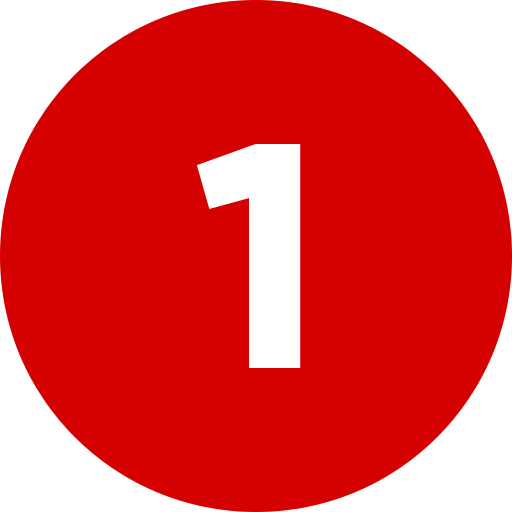 Концепция продвижения дополнительного продукта
ДОПОЛНИТЕЛЬНАЯ РАЗРАБОТКА ПРОДУКТА

Первым шагом является создание дополнительного продукта или услуги, дополняющего существующие туристические маршруты. 

Это могут быть экскурсии, опыт дополненной реальности или интерактивные мобильные приложения, которые предоставляют историческую, культурную или геологическую информацию.
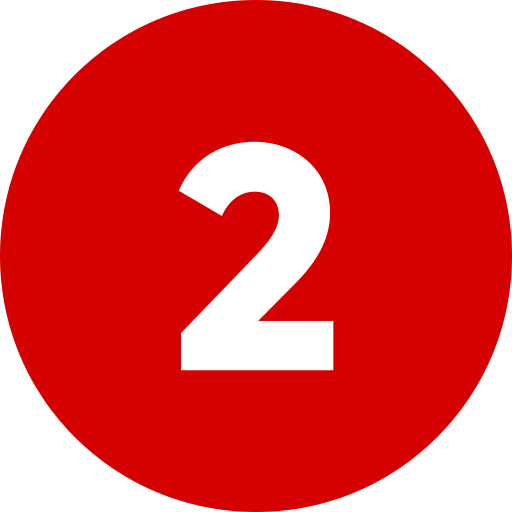 Концепция продвижения дополнительного продукта
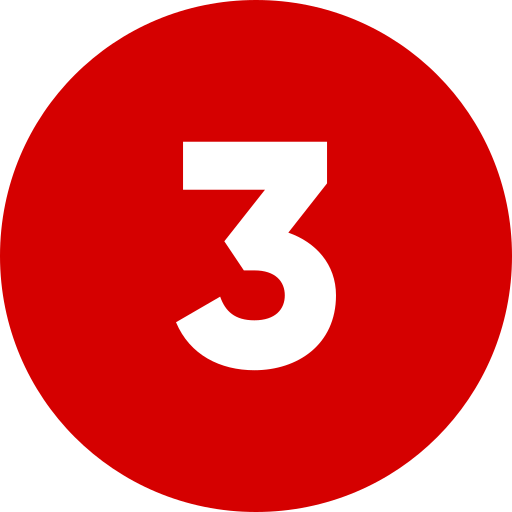 ПЕРСОНАЛИЗАЦИЯ

Ядром технологии SMART является персонализация. Туристы могут получать персональные рекомендации, исторические сведения и даже предложения для конкретного местоположения через свои мобильные устройства. 

Эти рекомендации могут основываться на предпочтениях пользователя, местоположении в реальном времени и исторических данных.
Внедрение технологии SMART
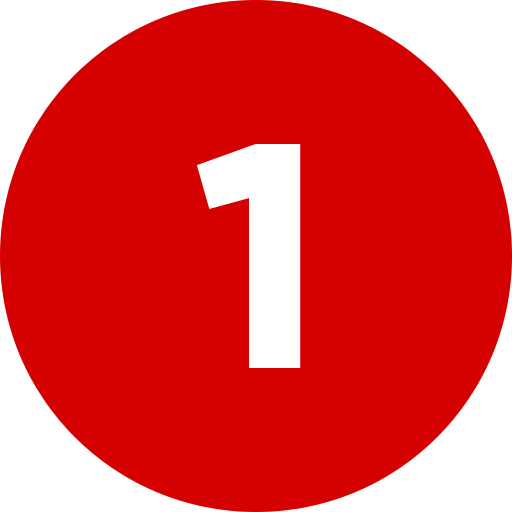 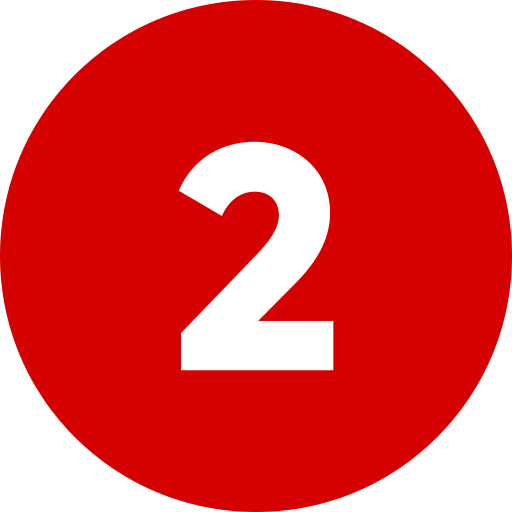 МОБИЛЬНЫЕ ПРИЛОЖЕНИЯ

Разработать мобильное приложение, которое туристы смогут скачать и использовать во время своего визита. Это приложение должно включать такие функции, как интерактивные карты, функции дополненной реальности и рекомендации в реальном времени.
ТЕХНОЛОГИЯ МАЯКОВ

Установите маяки Bluetooth Low Energy (BLE) вдоль туристического маршрута, музеев или достопримечательностей. Эти маяки могут передавать соответствующую информацию и уведомления на смартфоны туристов, когда они находятся поблизости.
Внедрение технологии SMART
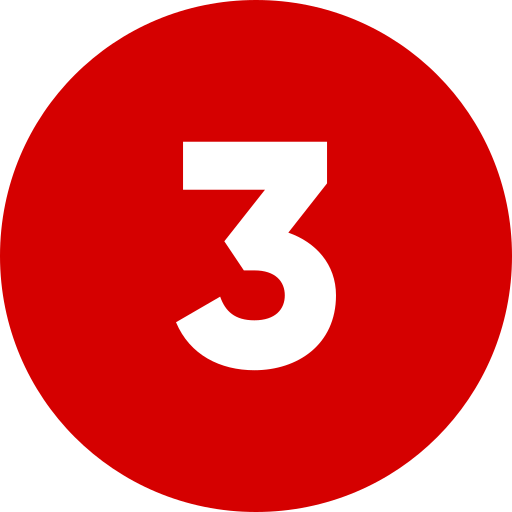 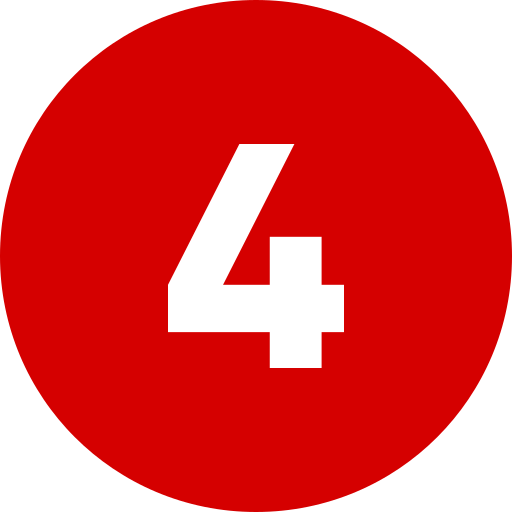 АНАЛИТИКА ДАННЫХ

Собирайте данные о поведении и предпочтениях туристов через мобильное приложение. Проанализируйте эти данные, чтобы улучшить персонализацию рекомендаций и получить представление о поведении туристов.
ОТЗЫВЫ ПОЛЬЗОВАТЕЛЕЙ

Включите в приложение механизм обратной связи, позволяющий туристам оценивать свои впечатления и предлагать предложения по улучшению. Эту обратную связь можно использовать для постоянного улучшения туристического маршрута и дополнительного продукта.
Преимущества продвижения технологии SMART
УЛУЧШЕННЫЙ ТУРИСТИЧЕСКИЙ ОПЫТ
УВЕЛИЧЕНИЕ ДОХОДОВ
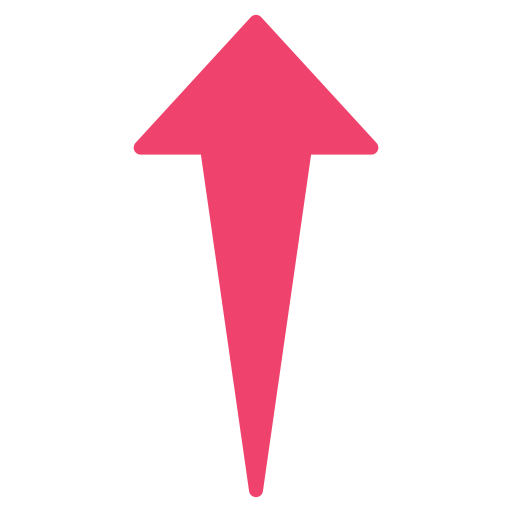 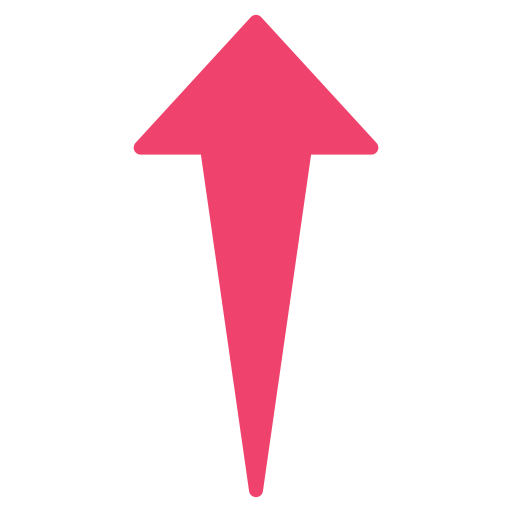 Туристы получают информацию в режиме реального времени, персонализированные рекомендации и интерактивный опыт, что делает их посещение более увлекательным и приятным.
Продвижение дополнительных продуктов может привести к увеличению доходов за счет продажи туров, интерактивных впечатлений и товаров.
Преимущества продвижения технологии SMART
АНАЛИТИКА, ОСНОВАННАЯ НА ДАННЫХ
КОНКУРЕНТНОЕ ПРЕИМУЩЕСТВО
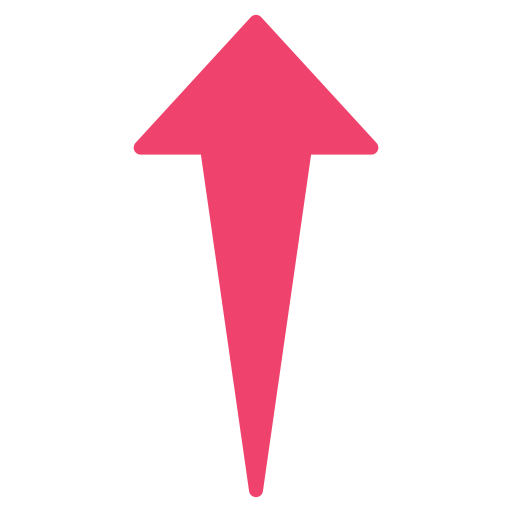 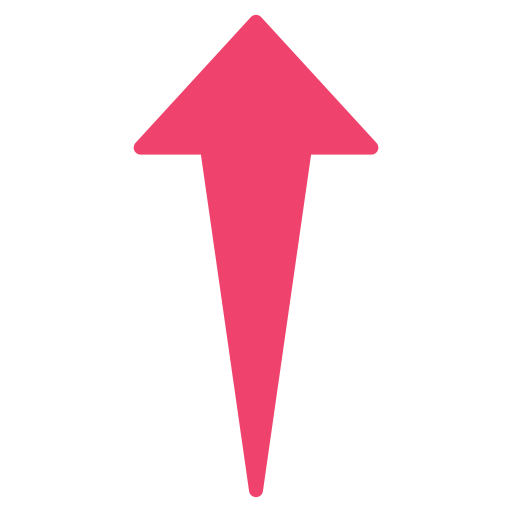 Туристические направления, использующие технологию SMART, получают конкурентное преимущество, предлагая уникальные и инновационные впечатления, привлекая больше технически подкованных туристов.
Аналитика данных дает ценную информацию о поведении и предпочтениях туристов, помогая совершенствовать и оптимизировать туристические маршруты и дополнительные продукты.
SMART ПОДХОД
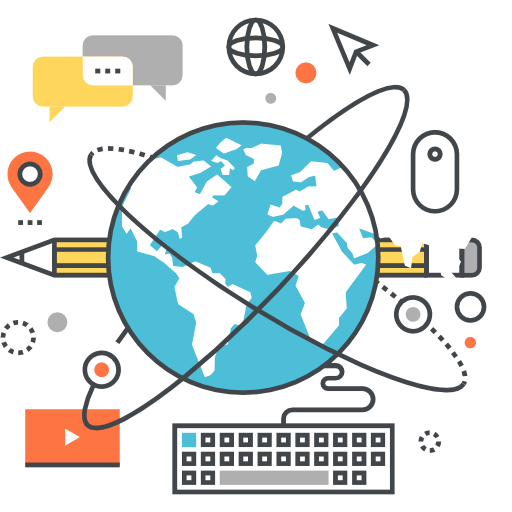 Достижимость
Конкретность
Актуальность
Измеримость
Вдумчиво интегрируя технологию SMART, создавая персонализированные мобильные приложения и используя анализ данных, туристические предприятия могут предоставить своим посетителям незабываемые и уникальные впечатления. 

Эта дальновидная стратегия не только выделяет дестинации среди других, но и позиционирует их как лидеров в развивающемся туристическом ландшафте.
Продвижение дополнительного продукта на туристических маршрутах с использованием технологии SMART — это дальновидный подход, позволяющий улучшить туристический опыт, увеличить доходы и получить конкурентное преимущество в индустрии туризма. 

Интеграция технологии SMART, разработка персонализированных мобильных приложений и использование анализа данных открывают для туристических предприятий многообещающий путь предоставления незабываемых и уникальных впечатлений своим посетителям. 

Объединив инновации с принципами технологии SMART, туристические направления могут повысить свою привлекательность и оставаться в авангарде отрасли.
СПАСИБО ЗАВНИМАНИЕ!